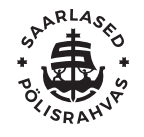 Nõuame Saaremaa põlisrahva õiguste riiklikku tunnustamist ja kaitset
Saaremaa Põlisrahva kollektiivne pöördumine (rahvaalgatus)
  22.11.2024

Esitlus Riigikogule
06.05.2025
Kristjan Moora ja Anti Kukkela
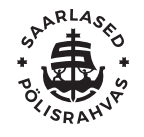 Saarlased on põlisrahvas
Saarlased on 12.02.2023 tehtud otsusega määratlenud ennast põlisrahvana ning seda tuleb tunnustada. 
Põlisrahvana on saarlastel õigus oma identiteedi, keele, kultuuri ja maa-alade säilitamiseks.
Identiteet ja väärtused
Saarlaste kui merelise rahva identiteet ja kultuurilised väärtused on lahutamatult seotud Saaremaaga ja seda ümbritseva merega ning ajaloolise kalapüügiga.

Saarlaste tunnustamine põlisrahvana suurendaks saarlaste kollektiivset võimalust otsustada Saaremaa ajaloolise elupaiga ja looduskeskkonna kasutuse üle.
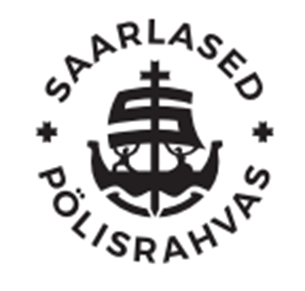 Põlisrahva õiguslik staatus
Põlisrahvad kui inimõiguste kaitsjad
Saaremaa põlisrahva tunnustatud staatus võimaldab meil otsustavalt kaasa rääkida oma metsade, veekogude ja loodusvarade kasutusel ning takistab traditsioonilise elukeskkonna kergekäelist muutmist (nt tehaste, hoonete, rajatiste ja/või tuuleparkide ehitamist põlisrahva kasutuses olnud ja oleval maa- ja merealal).
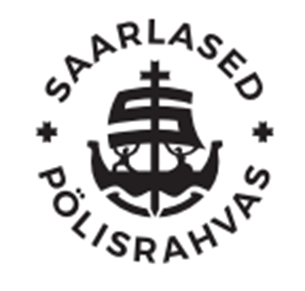 Põlisrahva eelnev, vaba ja informeeritud nõusolek
Eesti Vabariik, eksisteerides Saaremaa põlisrahva maadel ja merealadel, ei ole seni küsinud Saaremaa põlisrahvalt eelnevat, vaba ja informeeritud nõusolekut, ei Saaremaa merealadele teostatud riiklike eriplaneeringute koostamiseks ega nende järgselt teostatud enampakkumiste korraldamiseks ja merealade müügiks. 
Saarlaste esindajad on nende riiklike otsuse vaidlustamiseks esitanud kohtule kaebuse.
Põlisrahvaste õiguste tunnustamine
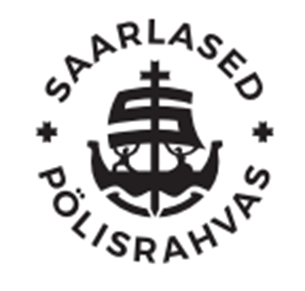 Läänlased ja virulased teostasid enesemääramised põlisrahvastena juba enne Saaremaa põlisrahva 12.02.2023 toimunud enesemääramist. 
Kuna ÜRO Põlisrahvaste Õiguste Deklaratsioon, mille vastuvõtmisel Eesti osales, nõuab põlisrahvastelt lisaks enesemääramisele ka enesemääramise teostanud põlisrahvaste tunnustamist riikide või teiste põlisrahvaste poolt, siis järgnesid saarlaste enesemääramisele esmalt läänlaste, virulaste ja saarlaste delegatsioonide vahelised läbirääkimised ning 25.11.2023 allkirjastati Saaremaal Valjalas pidulikult läänlaste, virulaste ja saarlaste vastastikuse tunnustamise ja koostöö lepingud.
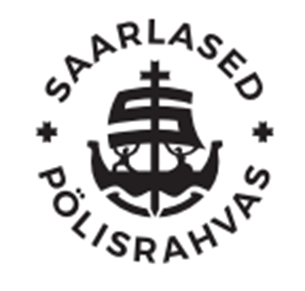 Põlisrahvaste õiguste riiklik tunnustamine ja kaitse
Vastastikuse tunnustamise ja koostöö lepingute sõlmimisega on Saaremaa, Virumaa ja Läänemaa põlisrahvad juba täitnud täievoliliste põlisrahvastena esmase tunnustuse saamiseks rahvusvaheliste lepetega kehtestatud nõuded.
Käesoleva kollektiivse pöördumisega taotleme Saaremaa põlisrahva ja meie õiguste ametlikku tunnustamist ja kaitset ka Eesti Vabariigilt.
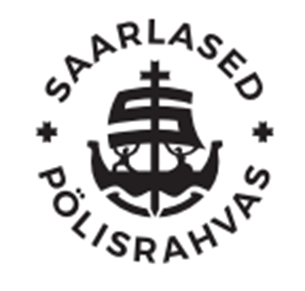 Kollektiivne pöördumine Riigikogule
Käesolevaga mina, petitsiooni allkirjastades, tunnustan Saaremaa põlisrahva enesemääramisel 12.02.2023 tehtud otsustega liitunud saarlaseid ja nende esindajaid rahvusvahelise õiguse subjektiks oleva põlisrahvana ning nõuan, et Eesti Vabariigi Riigikogu, Vabariigi Valitsus, kohtud ja Riigikohus teeksid otsused, millega:
- tunnustatakse enesemääramise teostanud Saaremaa põlisrahvast rahvusvahelise õiguse subjektina ning saarlaste valitud esinduskoguna toimiva Saaremaa Põlisrahvas Seltsingu õigust esindada Saaremaa põlisrahva huve, sh. kaebeõigust; 
- tagatakse põhiseadusliku korra kehtimine Eesti Vabariigis.
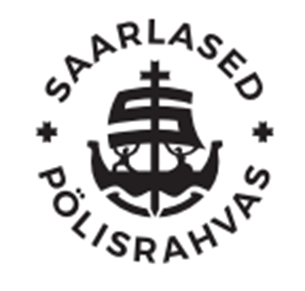 Kollektiivne pöördumine Riigikogule(2)
Eesti Vabariigi Põhiseaduse § 3. sätestab selgelt: Riigivõimu teostatakse üksnes põhiseaduse ja sellega kooskõlas olevate seaduste alusel. Rahvusvahelise õiguse üldtunnustatud põhimõtted ja normid on Eesti õigussüsteemi lahutamatu osa.
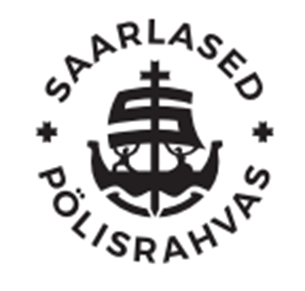 Kollektiivne pöördumine Riigikogule(3)
Väljendan käesoleva petitsiooni allkirjastamisega üheselt ja selgelt minu tahet ja nõudmist, et Eesti Vabariigi Riigikogu, Vabariigi Valitsus, kohtud ja Riigikohus teeksid otsused, millega:
tuvastatakse ja välistatakse Saaremaa põlisrahva diskrimineerimine;
tagatakse Saaremaa maade ja merealade müügiks ja sinna tuuletööstuste rajamiseks ilma Saaremaa põlisrahva eelneva, vaba ja informeeritud nõusolekuta juba tehtud ja algatatud riiklike otsuste kohene lõpetamine;
keelustatakse ja välistatakse koheselt uute, ilma Saaremaa põlisrahva eelneva, vaba ja informeeritud nõusolekuta kavandatavate riiklike eriplaneeringute koostamine ning Saaremaa maade ja merealade müügiks algatatud otsuste ettevalmistamine.
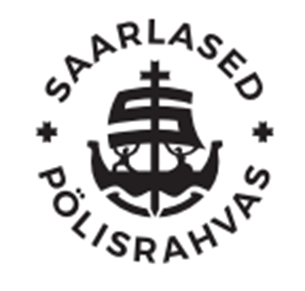 Kollektiivne pöördumine Riigikogule(4)
Toetan Saaremaa põlisrahva poolt moodustatud seltsingu kaebeõigust ning Saaremaa põlisrahva ühiste õiguste kaitseks ja Eesti Vabariigi Põhiseaduse kehtivuse tagamiseks vajalike edasiste otsuste tegemist kohtus.

me-extension://efaidnbmnnnibpcajpcglclefindmkaj/https://rahvaalgatus.ee/initiatives/1269/files/3030
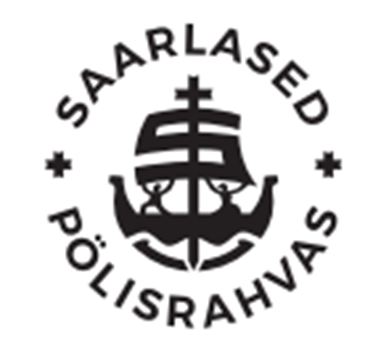 Rahvusvahelised lepped
Saaremaa põlisrahvas otsustas oma oma enesemääramisel ning oma huvide, tahte ja õiguste esindamisel, tutvustamisel ja kehtestamisel juhinduda järgnevatest maailma põlisrahvaste õiguste kaitseks vastu võetud ning rahvusvaheliselt tunnustatud põhimõtetest ja lepetest:
Rahvusvahelise Tööorganisatsiooni Genfi 27.06.1989 Põlisrahvaste ja Hõimurahvaste Konventsioon ILO  169;
Põlisrahvaste õiguste ÜRO deklaratsioon 07.09.2007
Euroopa Parlamendi 03.07.2018 aasta resolutsioon maailma põlisrahvaste õiguste rikkumise, sealhulgas maade ja merealade hõivamise kohta.
Eelnimetatud dokumentide ja lepete loetelu saab vajadusel täiendada.
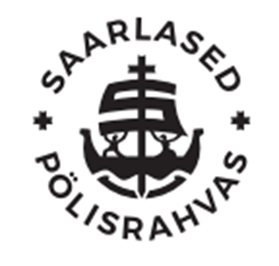 Lahendusettepanek:
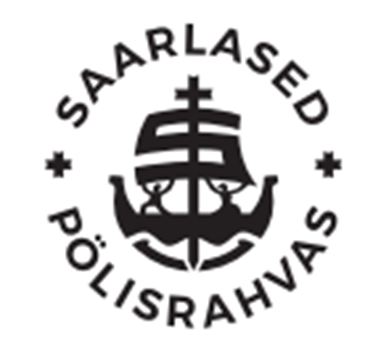 EELNÕU

Rahvusvahelise Tööorganisatsiooni konventsiooni nr 169 
"Põlis- ja hõimurahvaste kohta" ratifitseerimise seadus
 
Ratifitseerida Rahvusvahelise Tööorganisatsiooni konventsioon nr 169 „Põlis- ja hõimurahvaste kohta” (ILO 169), mis on Rahvusvahelise Tööorganisatsiooni peakonverentsi poolt vastu võetud Genfis, 27. juunil 1989. aastal.

Lauri Hussar
Riigikogu esimees
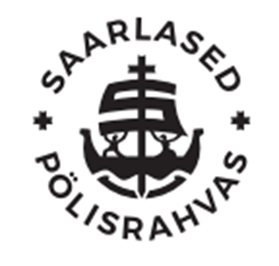 Lahendusettepanek: (2)
Saaremaa põlisrahvas teeb Riigikogu liikmetele ettepaneku moodustada põlisrahvaste toetusrühm
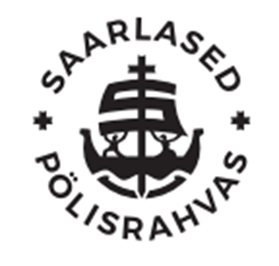 Täname tähelepanu eest!

Palun saatke Riigikogu Põhiseaduskomisjoni poolt Saaremaa põlisrahva õiguste riiklikuks tunnustamiseks ja kaitseks tehtav otsus kirjalikult aadressile: Saarte.Maakogu@gmail.com